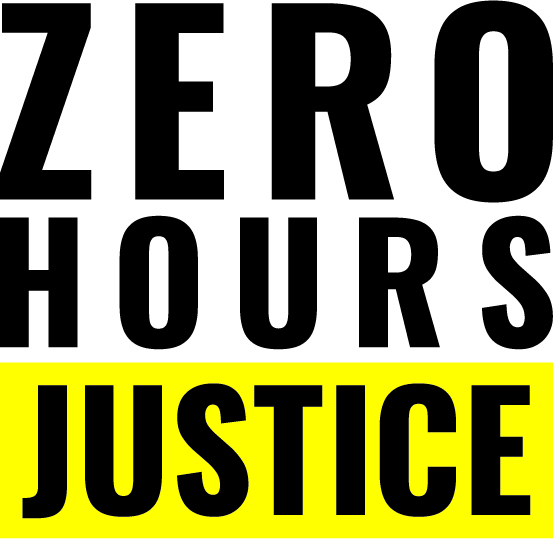 BFAWU Conference6th June 2022
Chris Peace

Zero Hours Justice
Many workers on zero hours contracts rely on such employment as their primary source of income. 
​The biggest reason most people take ZHC work is because it is the only work available*
Employers are shifting the risk of variable business demands onto workers by scheduling and cancelling shifts at short notice*
​It should not be socially acceptable for people to be employed on this basis and for organisations to have such a lack of care for the people who work for them.
* TUC "Insecure Work" Report July 2021
Our Purpose: To end ZHC when imposed on workers against their will
Ultimately, our goal is to seek a complete ban on zero hours contracts.
Needs political will & legislation. STILL not Employment Bill in the Queen’s Speech of 10th May 2022 despite promising a Bill at least 20 times previously (TUC figures)
Zero Hours Justice will champion employers who do not use ZHC. 
In addition we need an interim solution to improve conditions for ZHC workers and to make that solution realistic and achievable for employers to adopt.
We have developed our “Fairer Hours” standard which mirrors the Good Business Charter approach with employers who use ZHC.
This is a fairer, interim solution to the problem of unilaterally-imposed zero hours contracts that has been agreed by both the CBI and the TUC
Zero Hour Justice Accreditation Scheme
Our Aims
Our “Fairer Hours” standard
Cancellation of shifts

Shifts must be scheduled with at least 2 weeks’ notice – shifts can be added at shorter notice but can be declined by the employee without penalty.

Shifts cancelled at less than 2 weeks’ notice will still be paid
Guaranteed hours

​Employees may request a contract with more fixed hours at any time, without consequences.
Employers to review actual hours worked annually and initiate a supportive conversation with a view to providing a contract at or close to the hours actually being worked as soon as they are able.
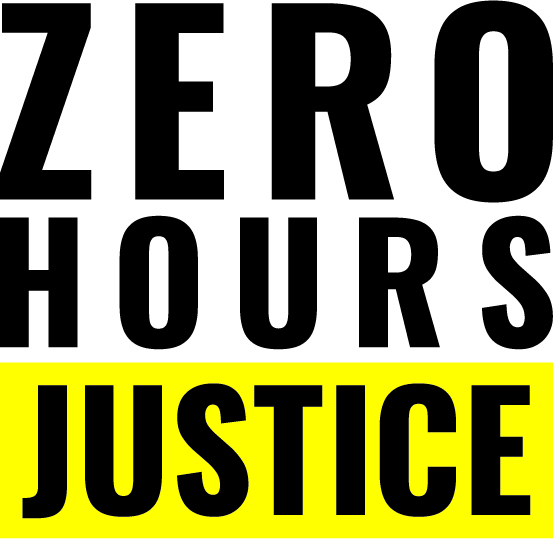 Our action so far
Our action so far
Our ask of you
Support the campaign
Highlight positive employers and organisations & tell them to apply for our accreditation scheme
Use and promote our Helpline 
Helpline 01904 900151
Contact us (casework)
chris.peace@zerohoursjustice.org
07539160573
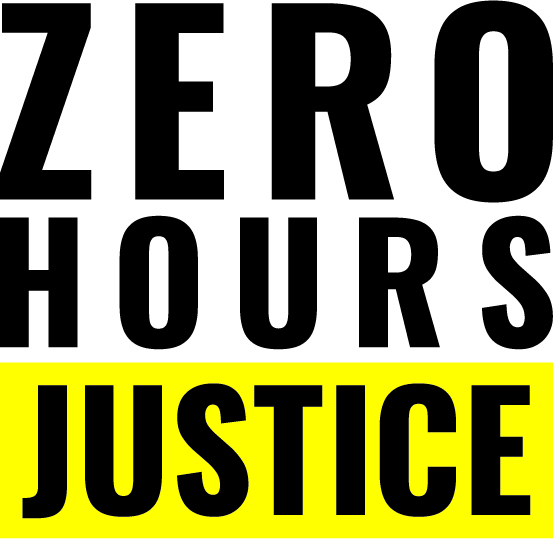 Thank you for listening
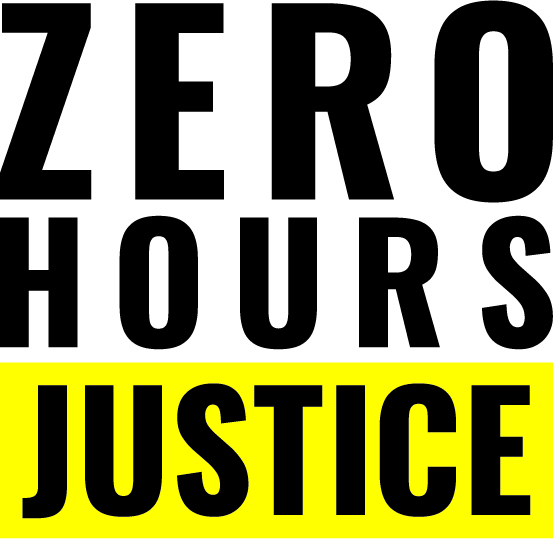 Any questions?